Digitális képzésen tanultak, hasznos dolgok

JÁTÉKOSÍTÁS2019. nyár, Prága ICT
[Speaker Notes: https://en.islcollective.com/video-lessons/office-space-did-you-get-memo-verbinfinitive-or-gerund-diffe
GERUND+INF]
Játék elemek amiket (valószínűleg) sokan használunk:

→ társasjáték
→ szerepjáték
→ zene, éneklés
→ digitális eszközök
→ pontrendszer
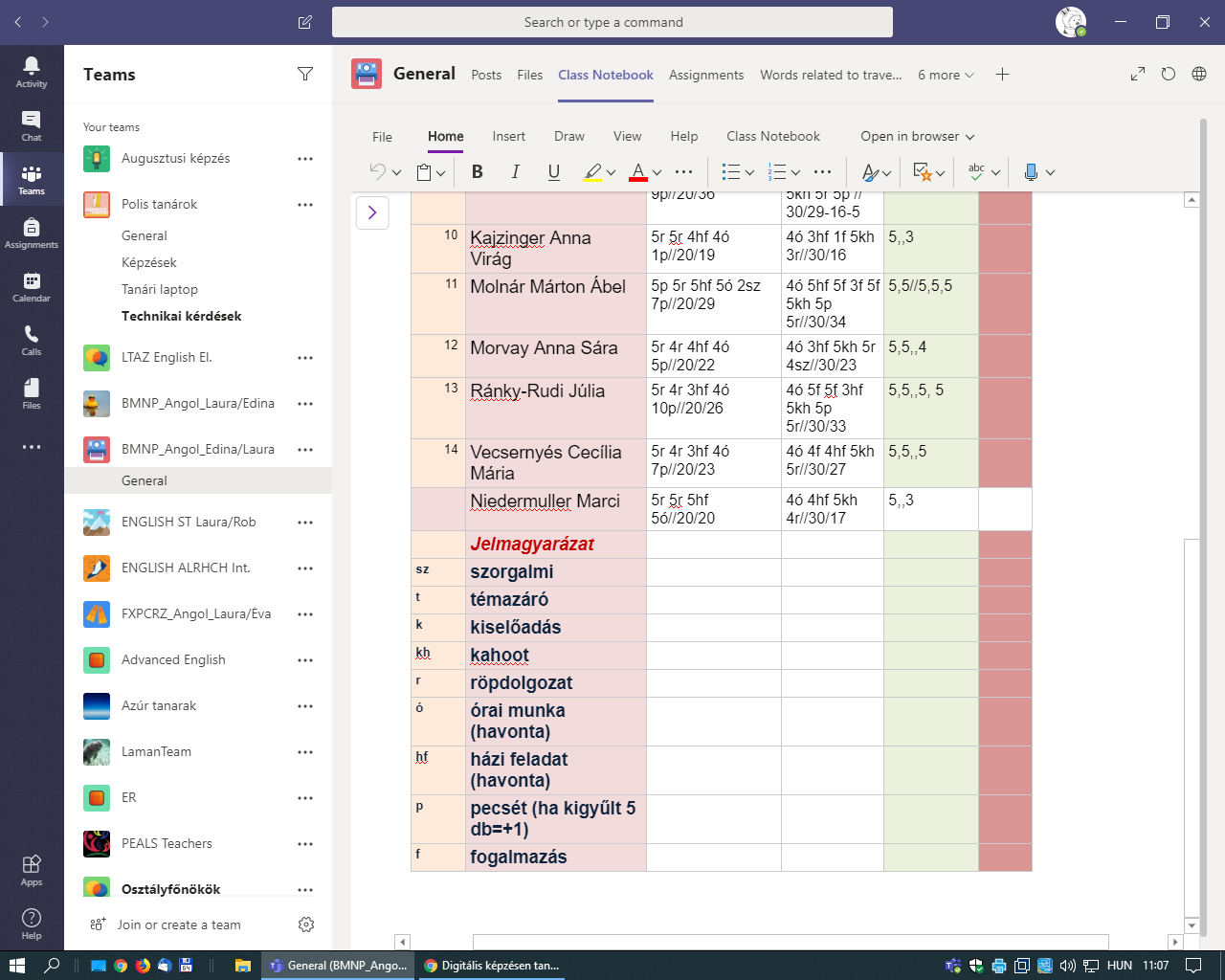 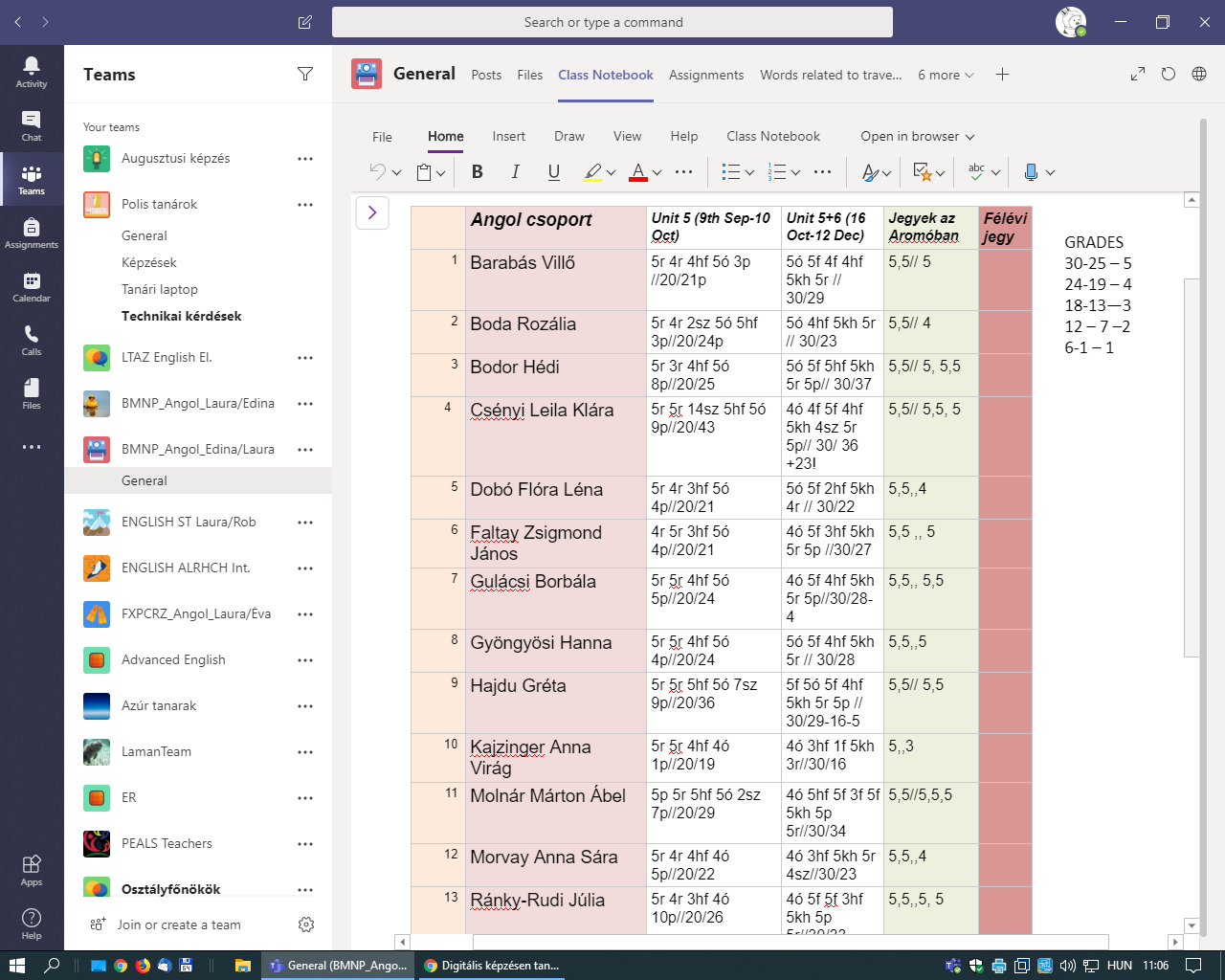 Pontrendszer gyakorlatban
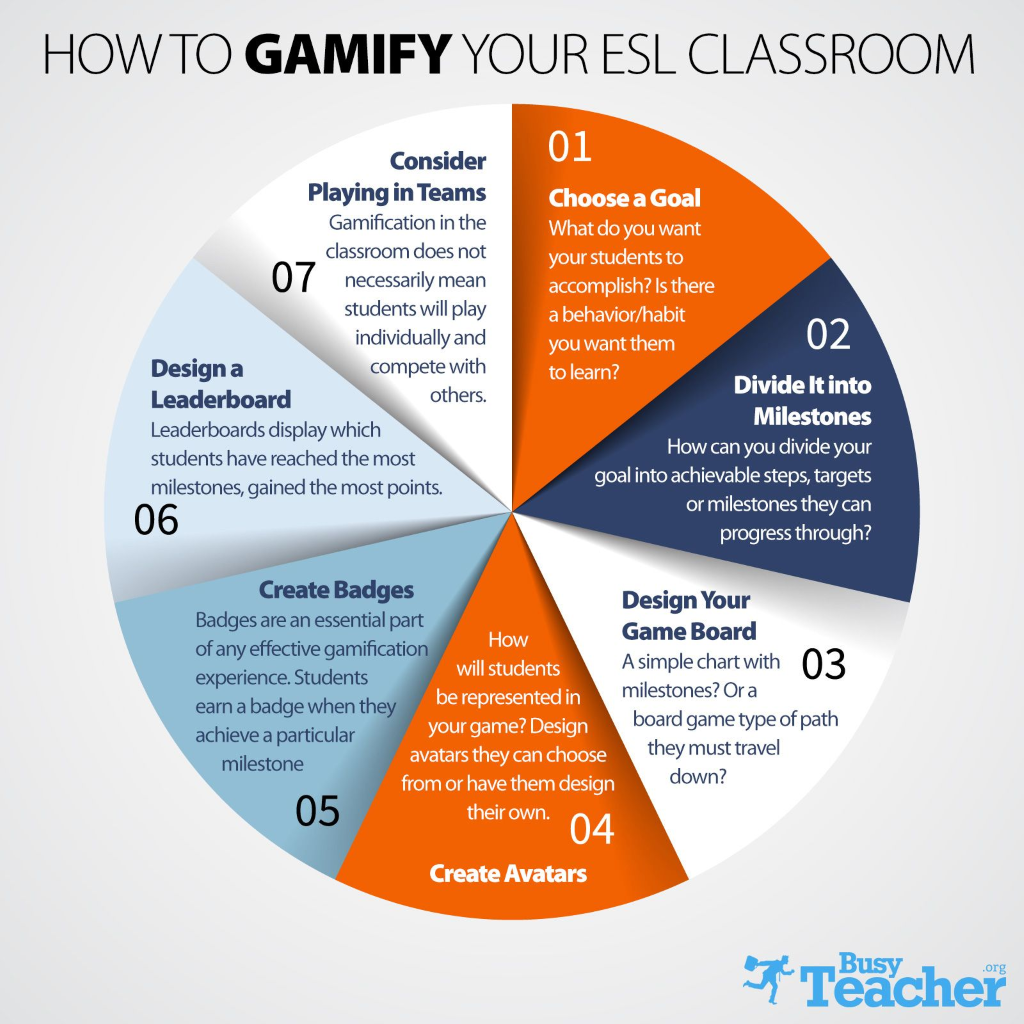 CSAPATJÁTÉK
CÉL MEGHATÁROZÁSA
RÉSZEKRE BONTÁSA
RANGLISTA
A JÁTÉK MEGTERVEZÉSE
“JUTALMAK” (KITŰZŐ STB)
AVATAROK
‹#›
[Speaker Notes: Source https://www.pinterest.com/pin/1688918585735905/ (2019.7.1.)]
Hasznos oldalak:

→ learningapps.org
 https://learningapps.org/display?v=p7nao752519
→ theschooloflife.comhttps://www.theschooloflife.com/shop/games-kits/
→ edpuzzle.comhttps://edpuzzle.com/media/5d1b2d6eb088924114c37c79
→ superteachertools.ushttp://www.superteachertools.us/millionaire/millionaire.php?gamefile=100798
→ magisto.comhttps://www.magisto.com/video/L00TPgIVRmwhVBdnCzE?l=vsm&o=w&c=c
→ popplet.comhttps://www.popplet.com/
Hasznos oldalak:
→ QR kód készítő
https://www.the-qrcode-generator.com/
→ thestoryjumper.comhttps://www.storyjumper.com/book/index/71451365/5d1dcc2c2a651
→ goosechase.comhttps://www.goosechase.com
→ galileo.org
https://galileo.org/classroom-example/inquiry-trigonometric-functions/
→ quizizz.comhttps://quizizz.com/
→ mentimeter.comhttps://www.mentimeter.com/
→ socrative.com https://b.socrative.com/teacher/#edit-quiz/42051773
→ dayzeroproject.comhttps://dayzeroproject.com/
Hasznos oldalak:
→ PBS learning media
https://www.pbslearningmedia.org/
→ makebeliefscomicx.comhttps://www.makebeliefscomix.com/comic-strip-starters/
→ classdojo.comhttps://www.classdojo.com/
Köszönöm a figyelmet!
‹#›